CSULB MARS Project Monterey & Siliceous Sediments Short-Course & Symposium Bakersfield, 28 July, 2017
Richard J. Behl
California State University
Long Beach, CA
MARS Project: Monterey and Related Sediments
Petroleum Geology
Mechanical Stratigraphy & Fractures
Strain partitioning
Deformational style
Fracture networks
Scales of deformation
MARS Project: Monterey and Related Sediments
Climate Cycles & Litho-cyclicity
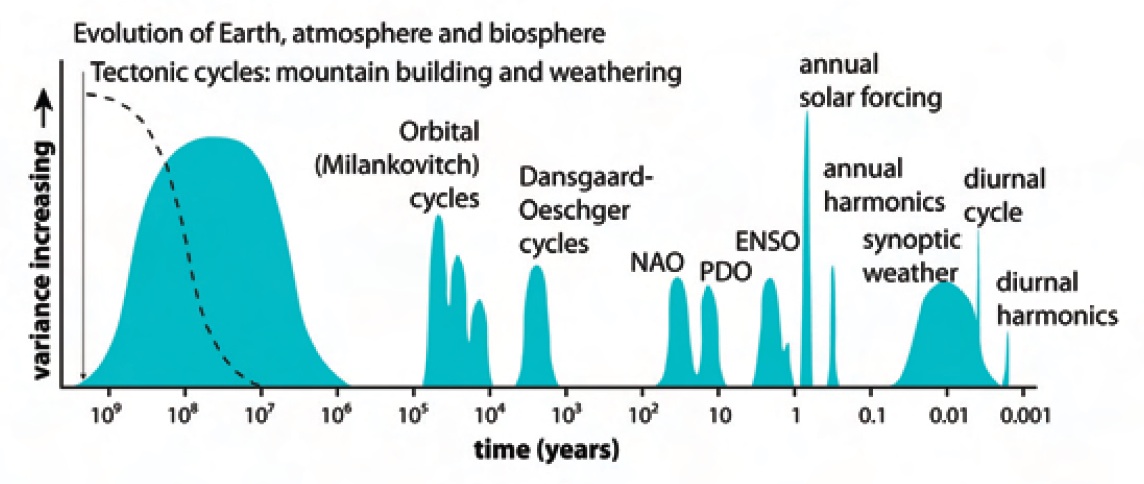 Thurow et al. (2009)
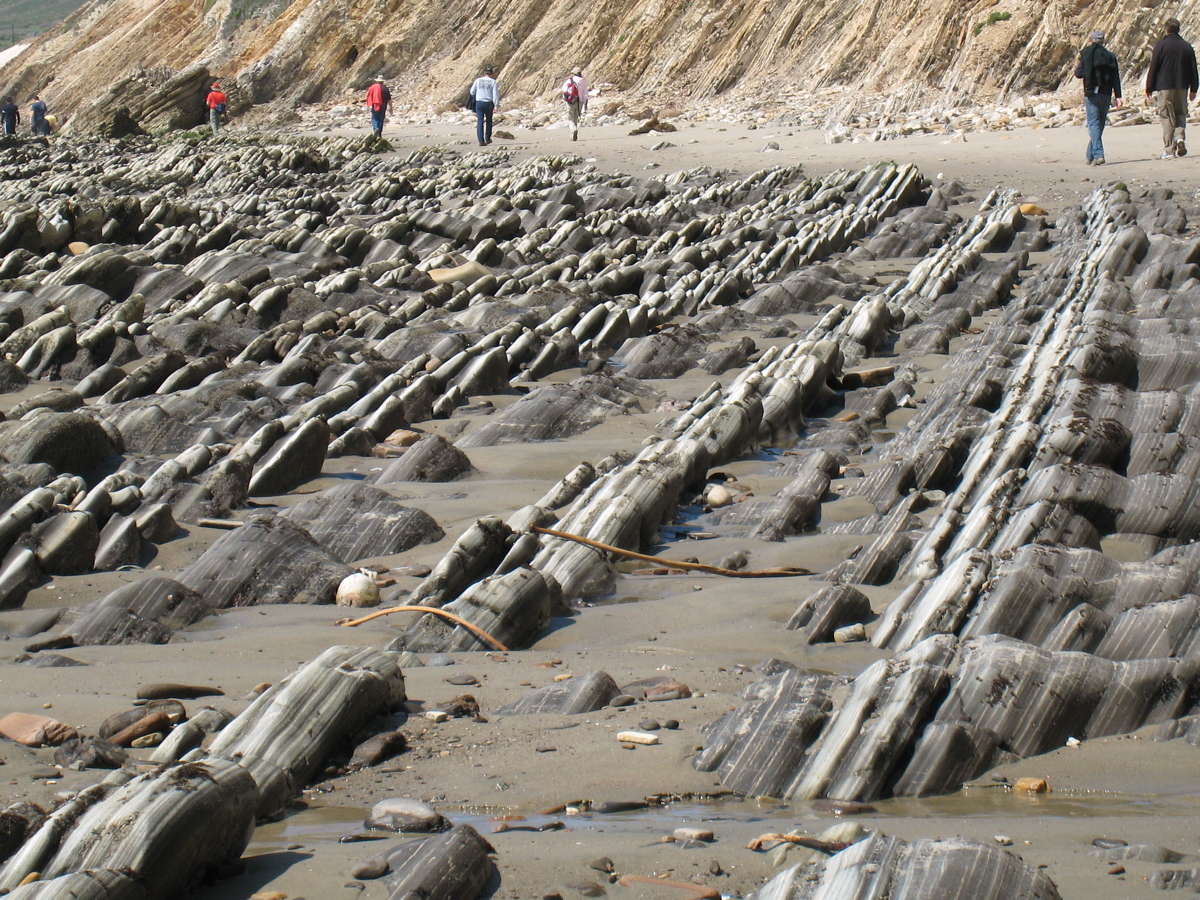 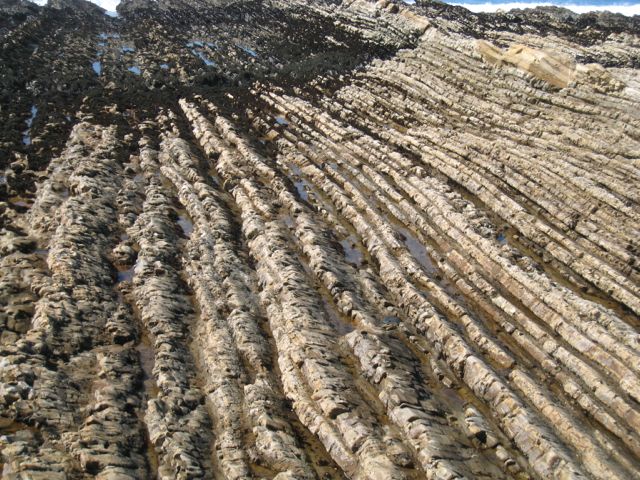 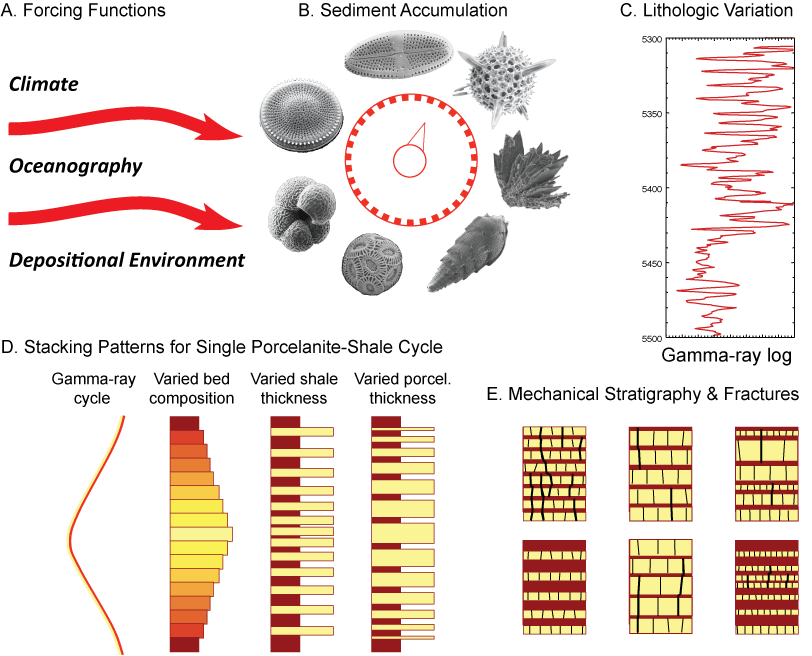 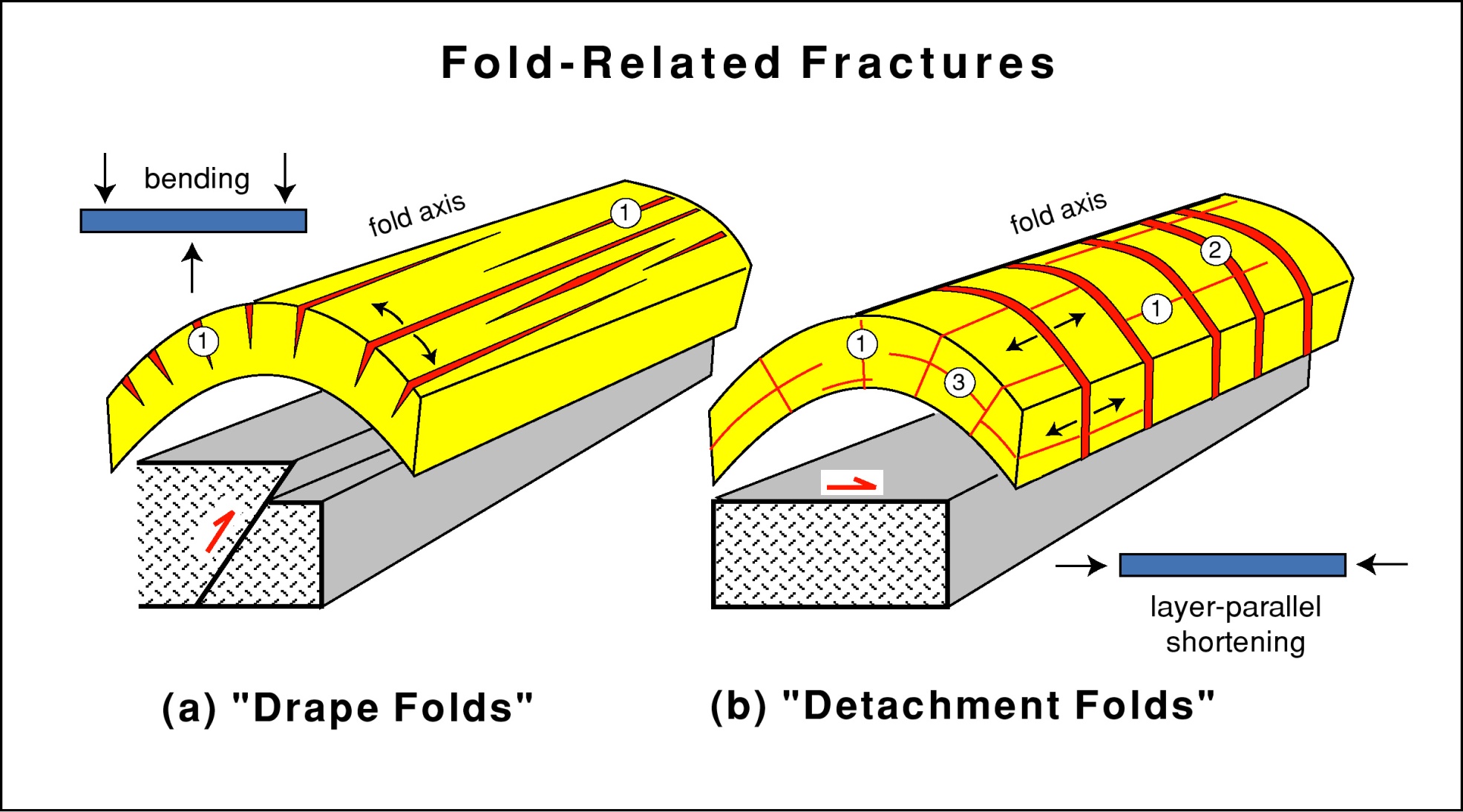 Hinge-parallel fractures
Hinge-normal fractures
Tectonic / Structural Controls
Michael Gross, 2011
Along-Strike Extension in W. Transverse Ranges Accommodated by Brittle Deformation
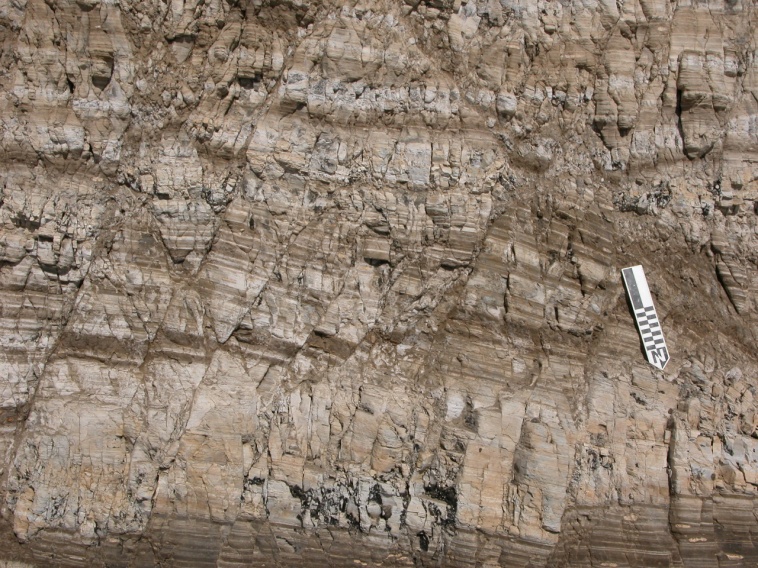 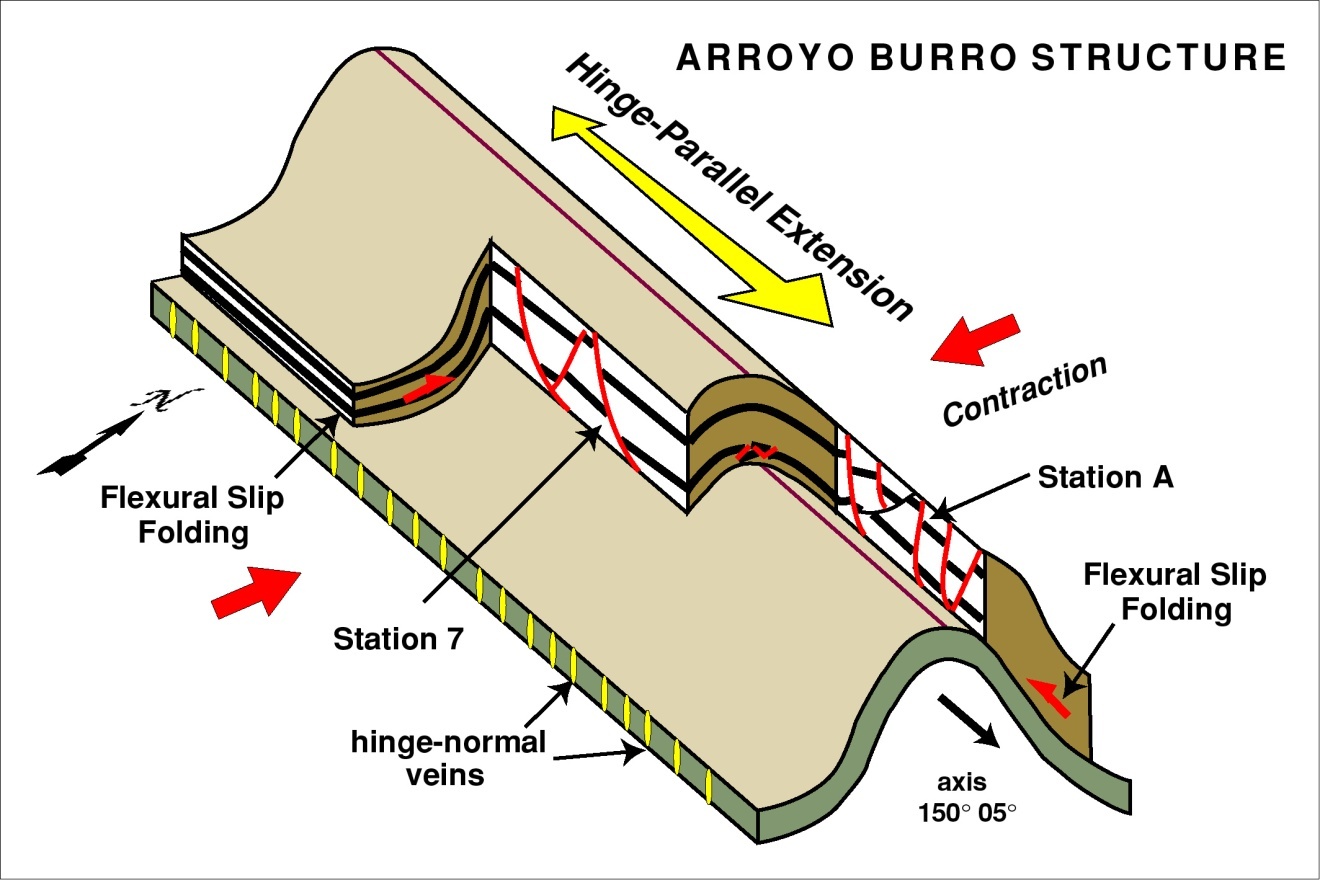 Faults in shales (shear)
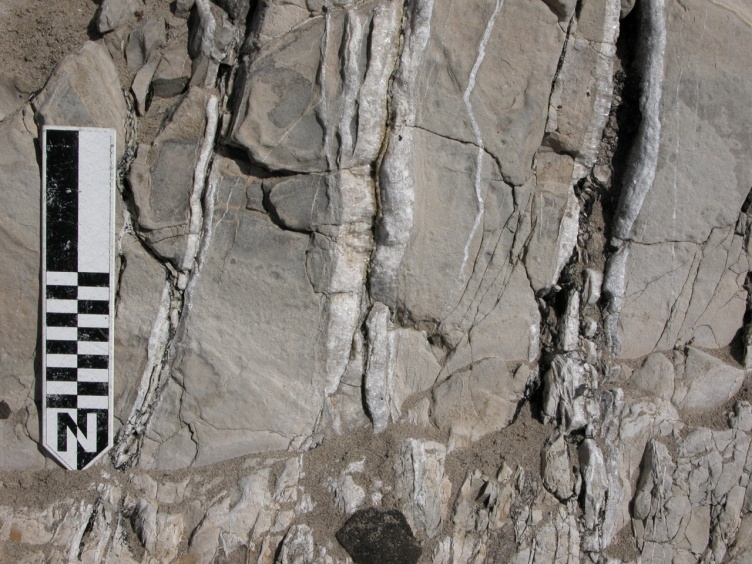 Veins in dolostones (opening)
Gross  et al., 1997
Deformation style and intensity depends on lithology and layer thickness
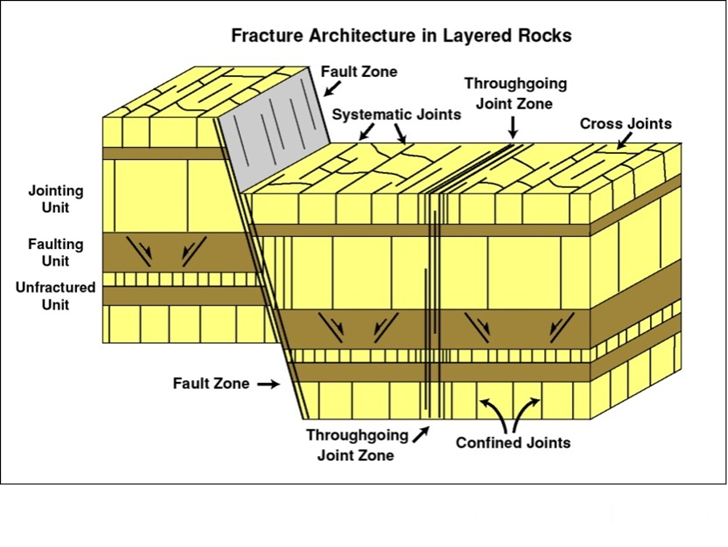 Gross (1993)
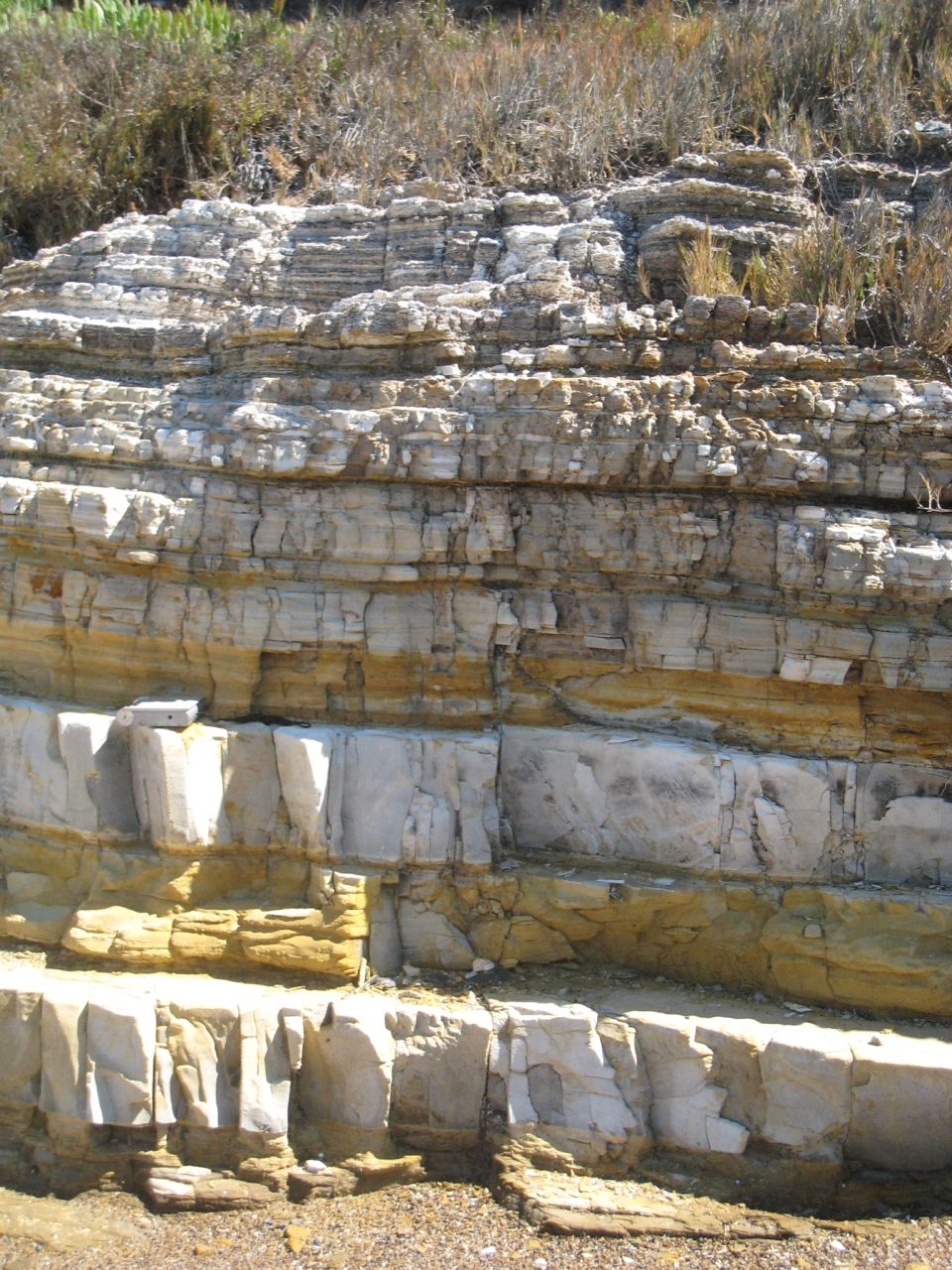 Fracture spacing& layer thickness
Lithology Control on Fracture Density 
Monterey Formation
5
4
3
Fracture Density (#/cm)
2
1
0
Chert
Porcelanite
Dolomite
Siliceous
Clay Shale
Shale
Schwalbach et al., 2007
Chert & Mudstone in Outcrop
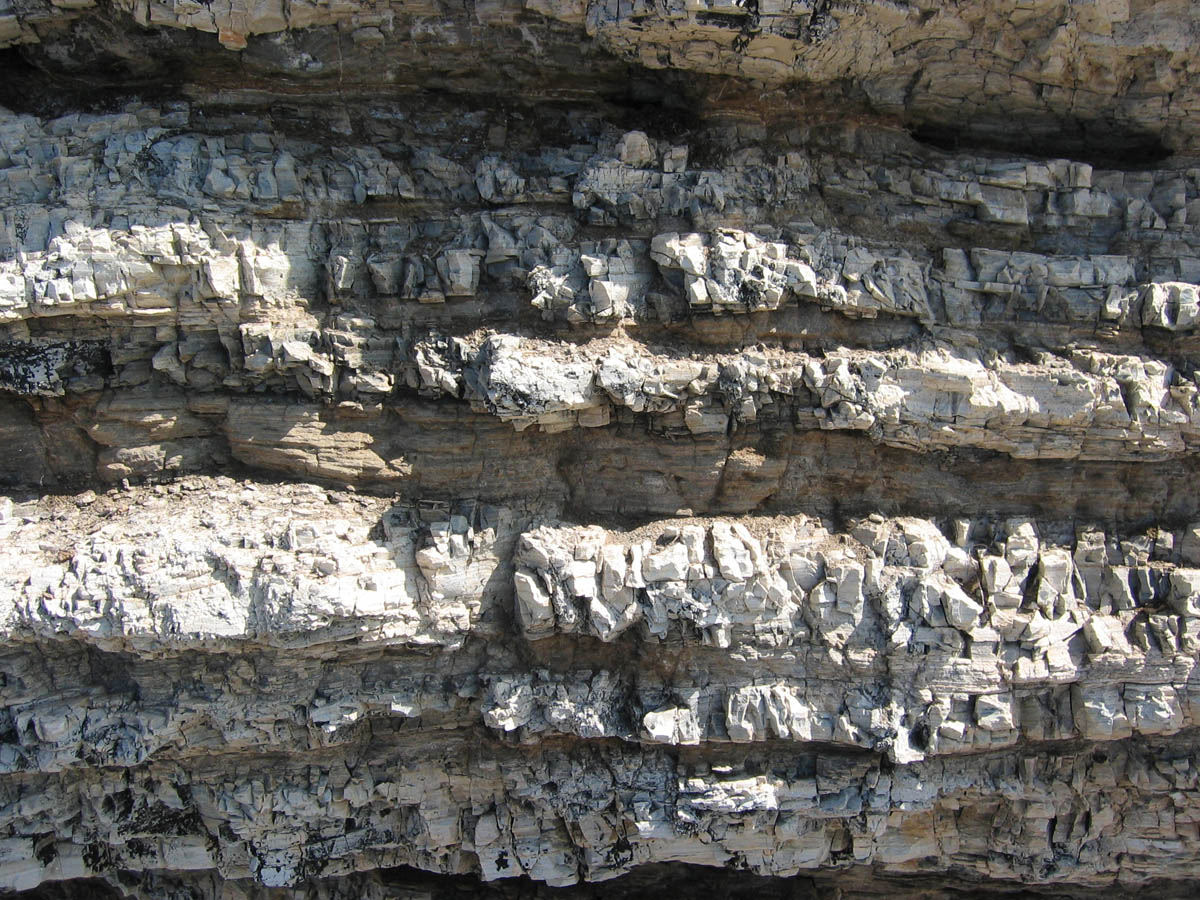 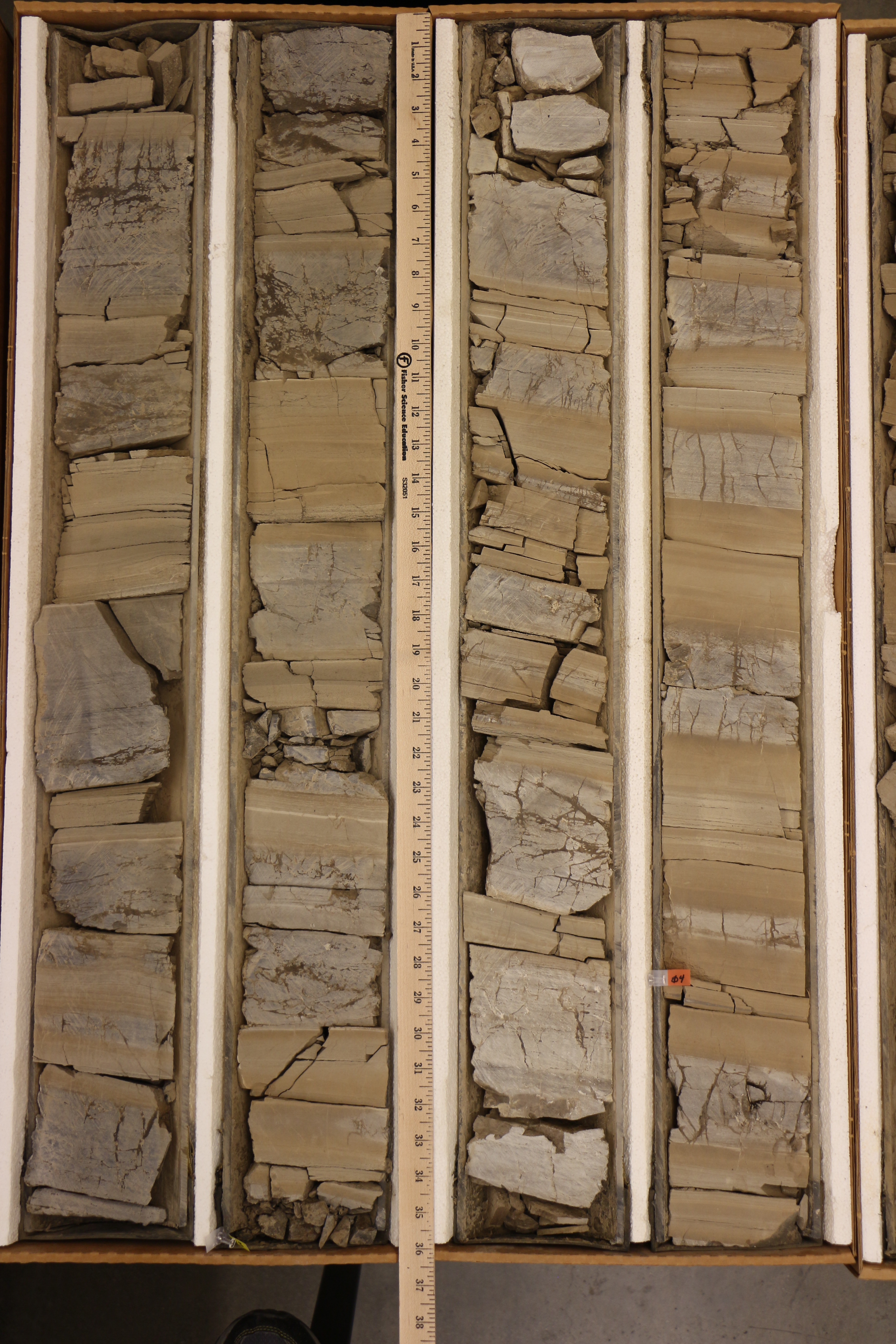 Fracture intensity & lithology inopal-CT chert and mudstone in core
Systematic & cross joint sets in dolomite bed
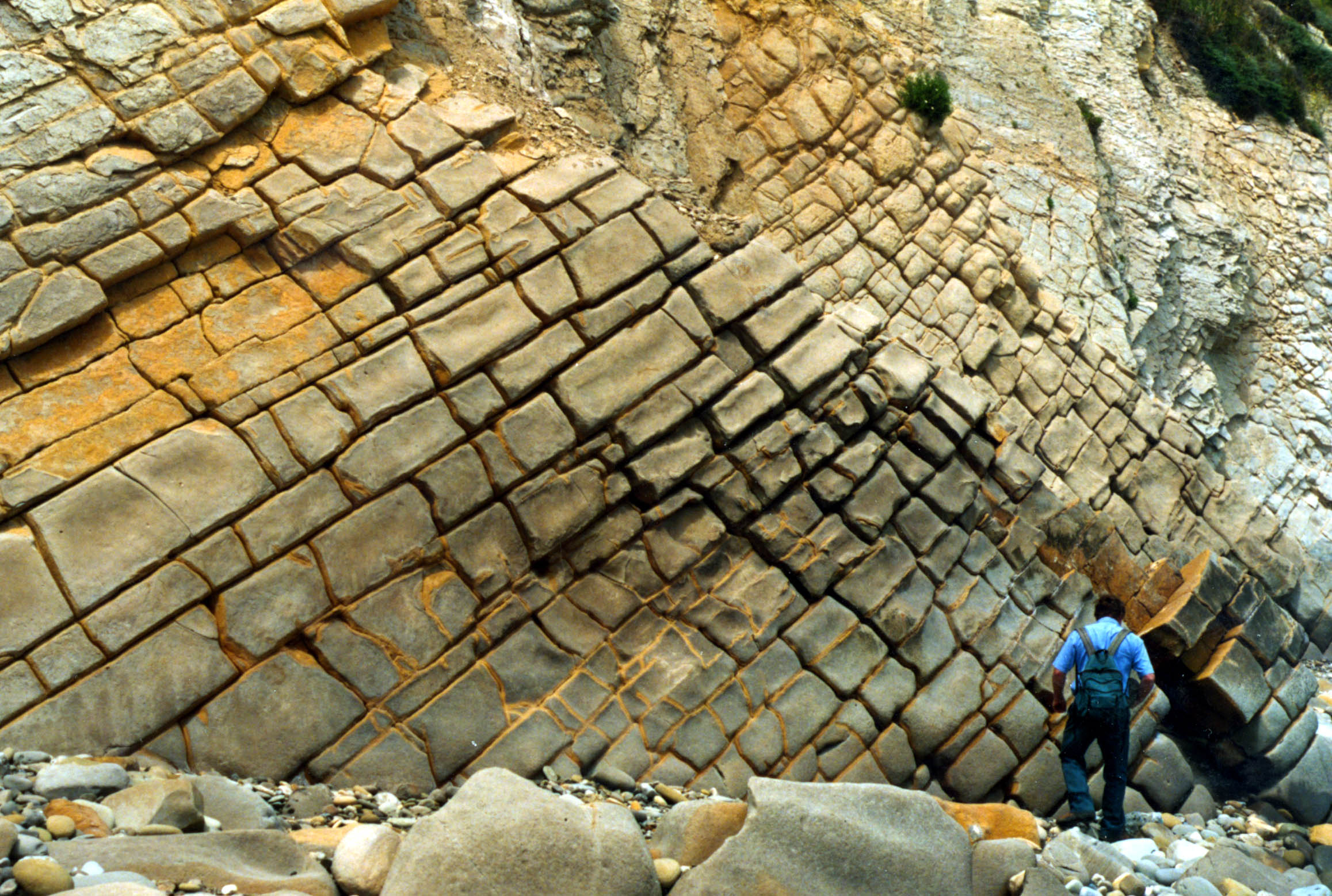 Photo courtesy of Wendy Bartlett
Classification of Through-going Fractures in Layered Rocks
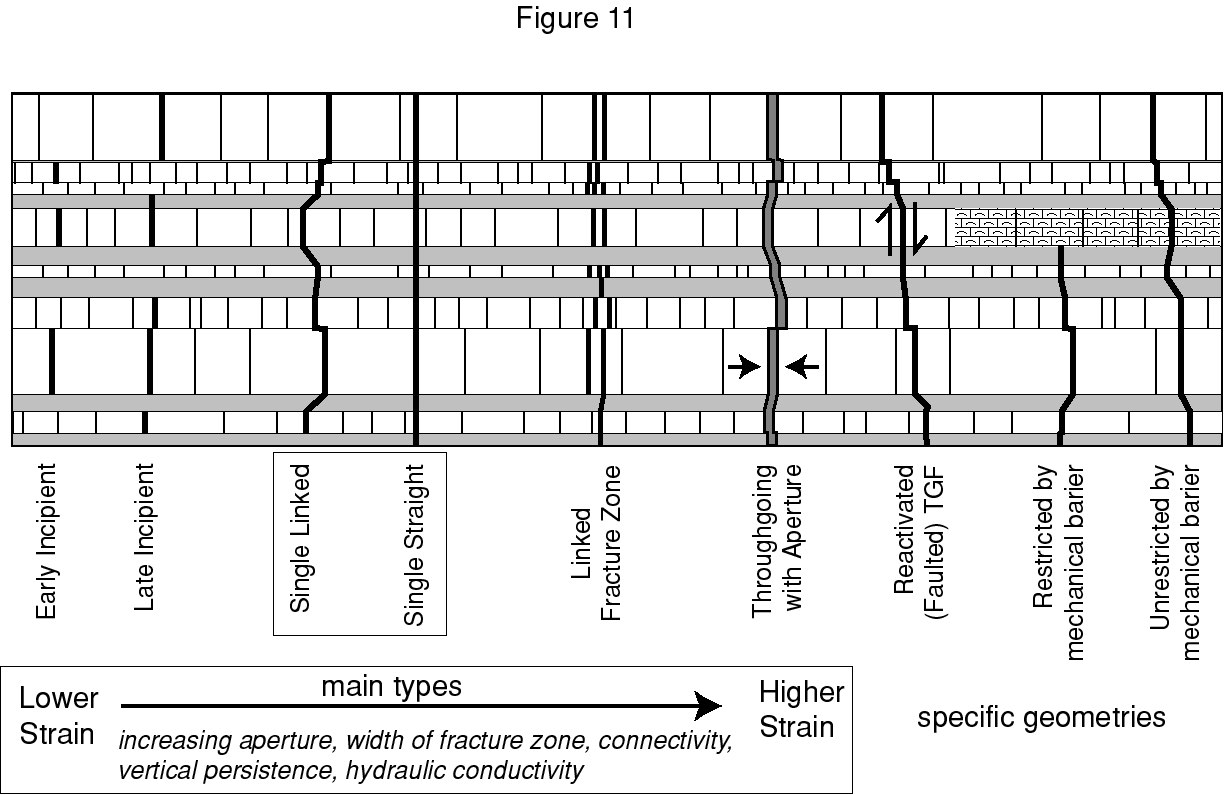 Michael Gross, 2011
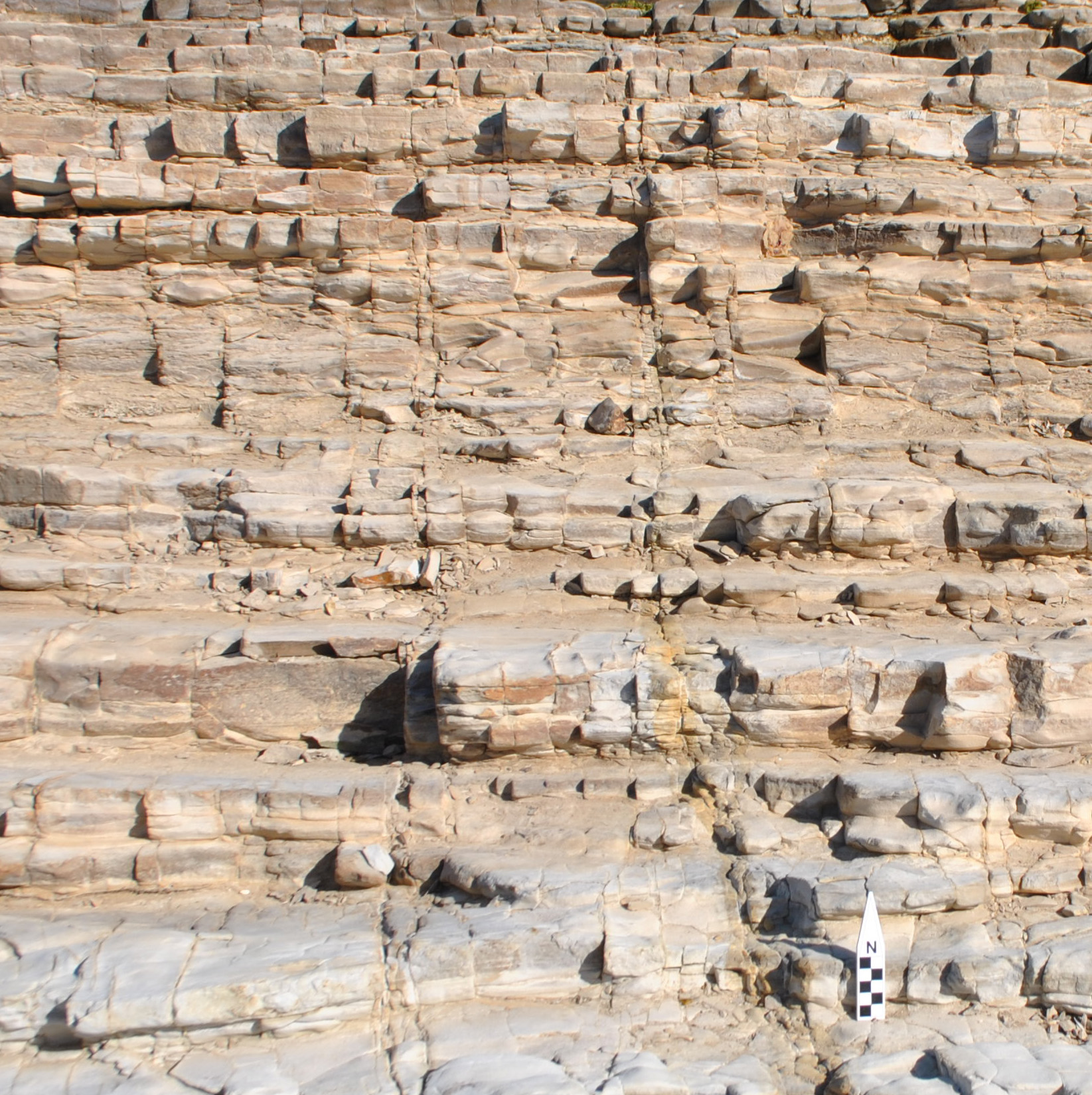 Multi-layer
Bed-confined
Strickland (2013)
Multi-Layer Fractures, separate and fracture zones
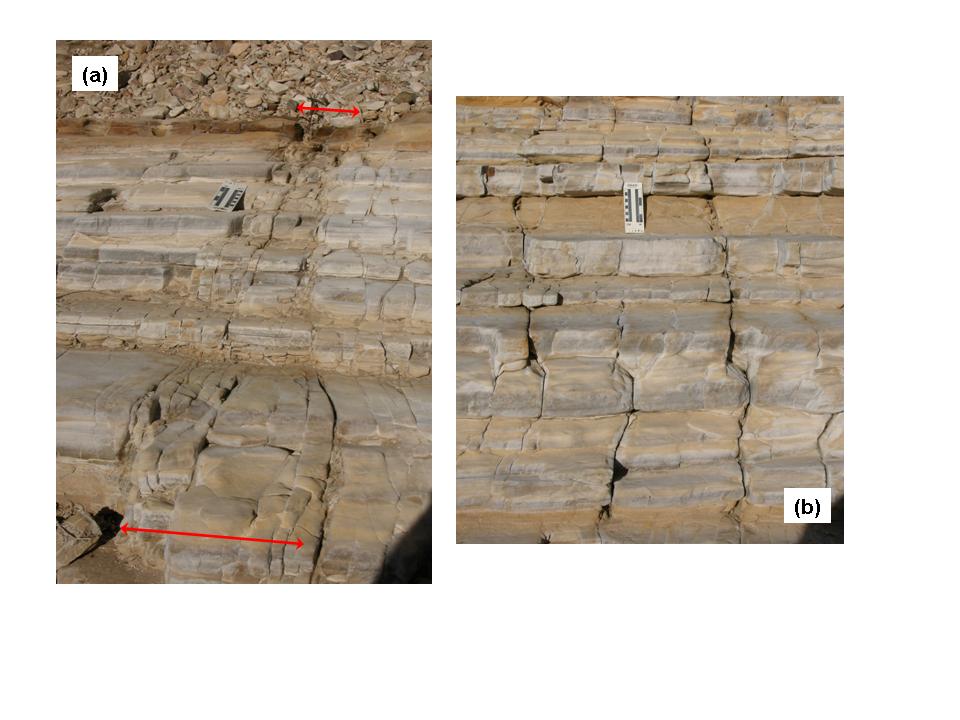 Strickland, 2013
Fracture Scales: single bed to 10’s m
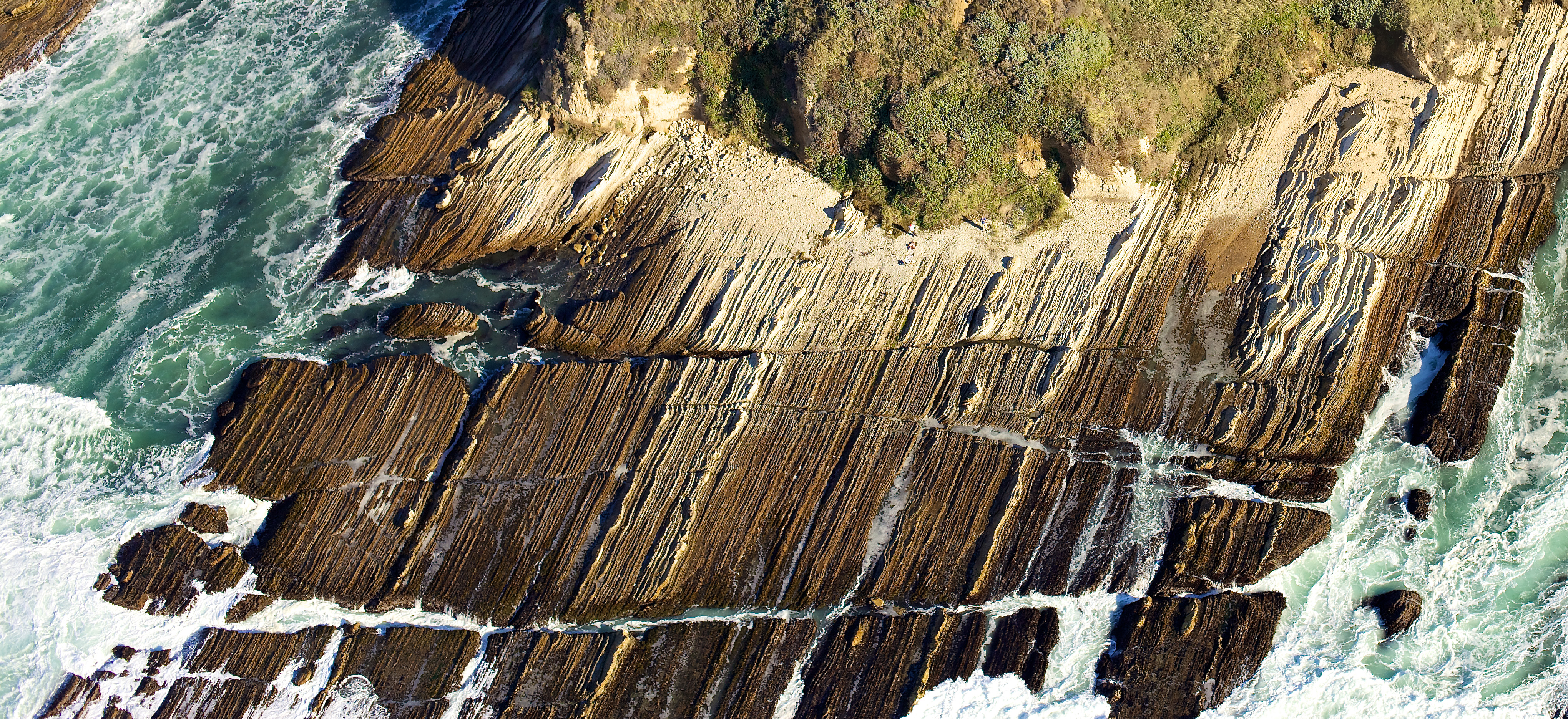 Large through-going
Heather Strickland (2013)
Stratigraphic Variation in Fracture Intensity and Scale
Strickland (2013)
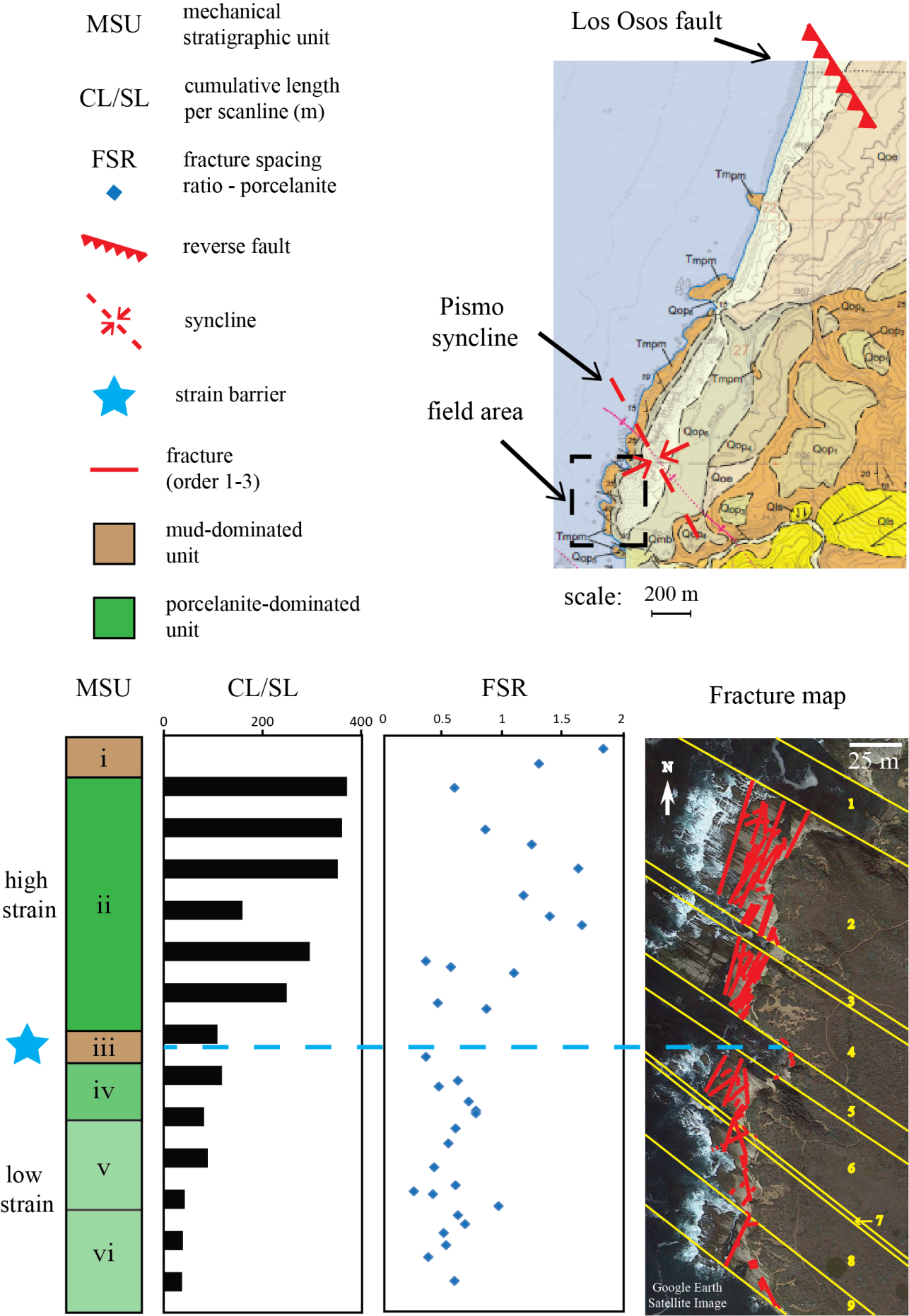 6. Multi-Layer - Throughgoing Fractures
Origin, Geometry, Classification & Distribution
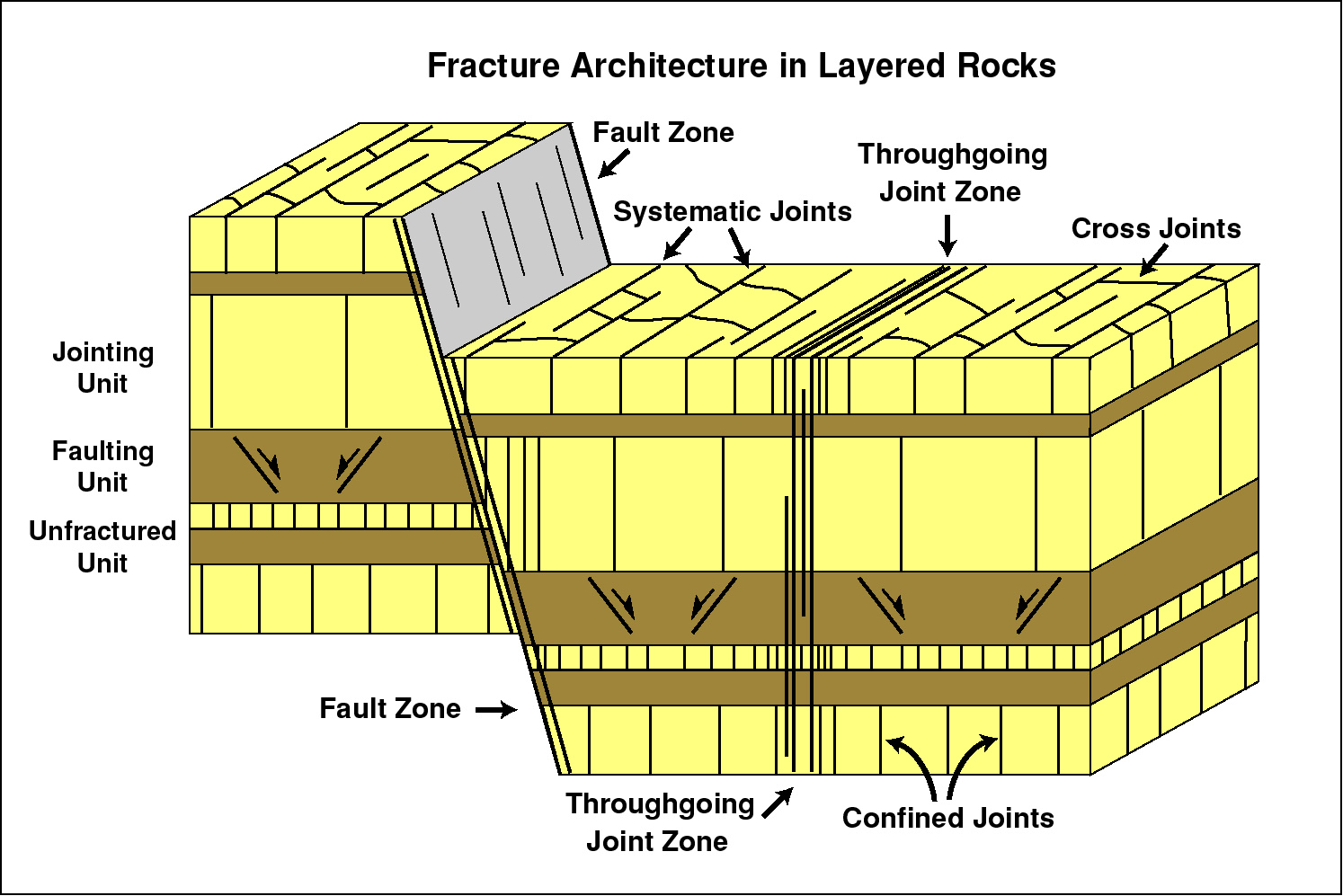 Michael Gross, 2011
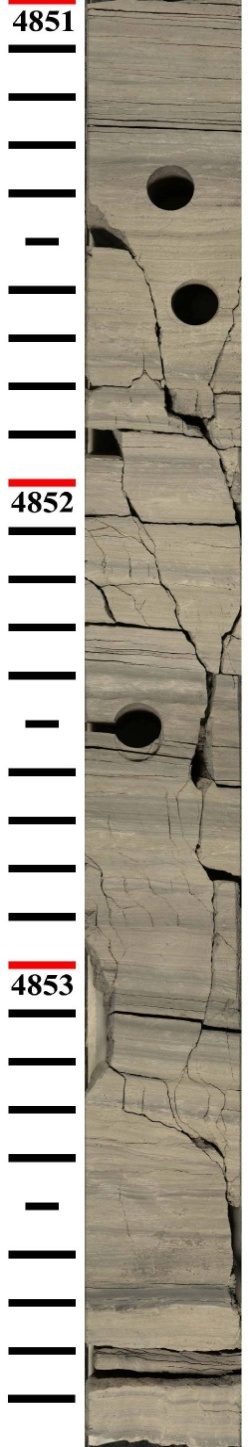 Subsurface Identification
Examples from Monterey Core – vertical wells
Fracture zone (swarm)
Linked throughgoing
fracture
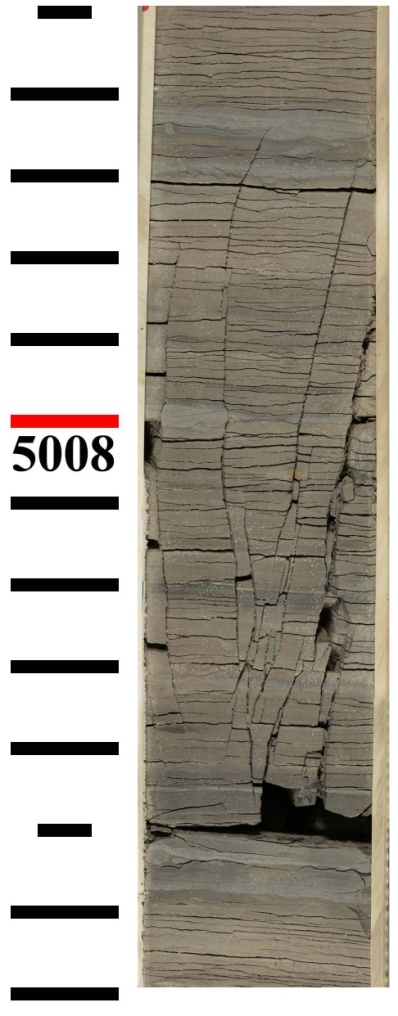 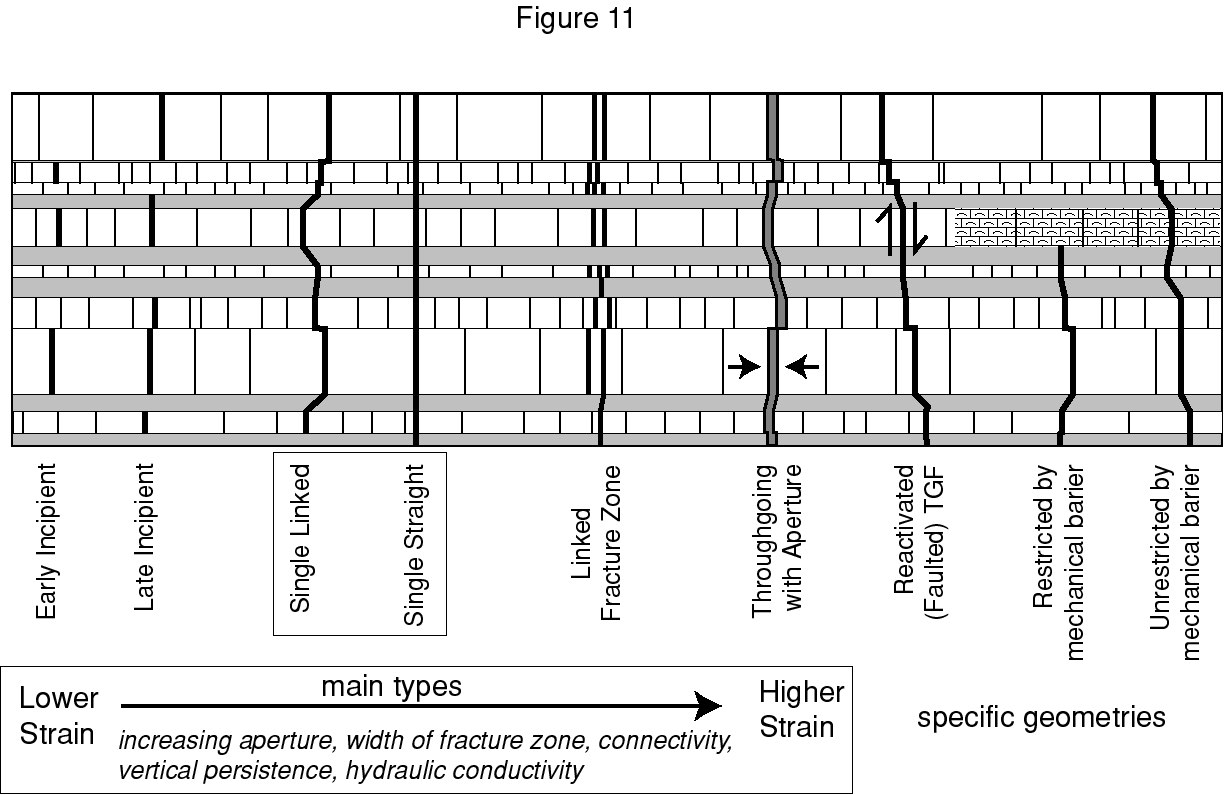 Michael Gross, 2011
Examples from Monterey core
Many components of the fracture architecture are observed
Horizontal Well
Small bed-confined and single-layer fractures
Regular spacing of single-layer fractures
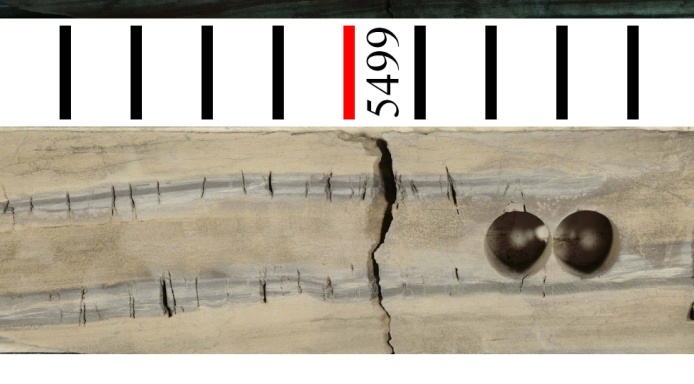 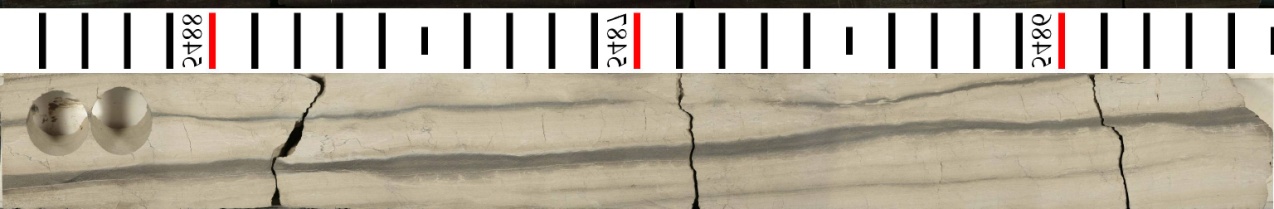 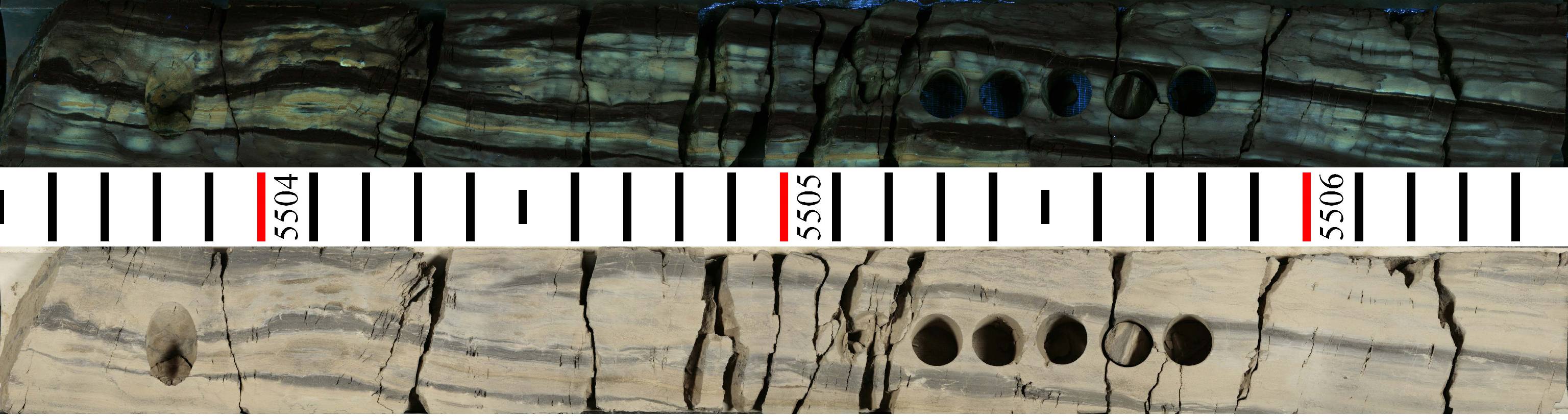 Fracture
zone
Michael Gross, 2011
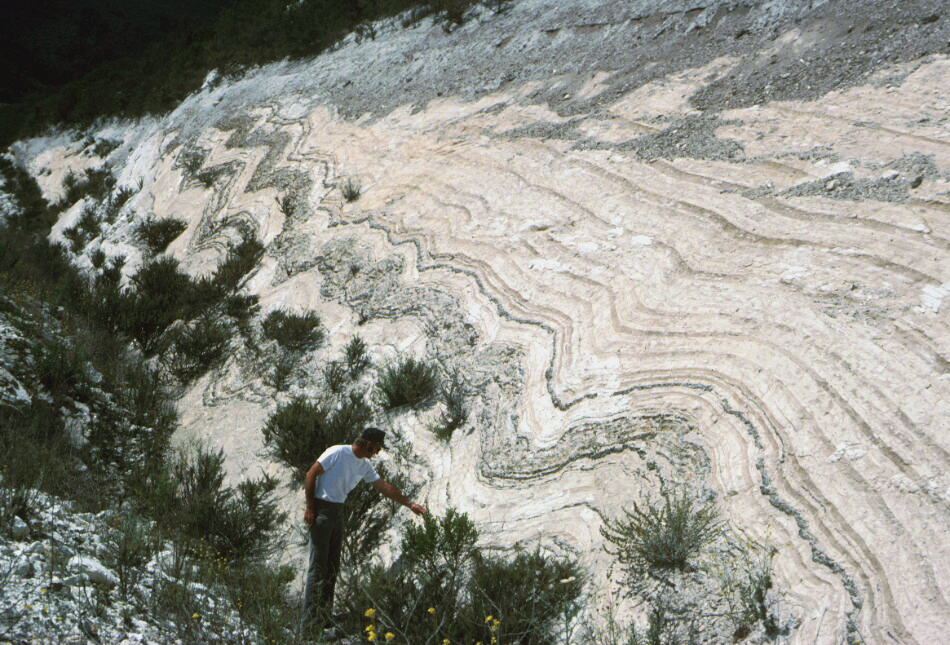 Folded (buckled) opal-CT chert between “unfolded” diatomite. 
Diatomite has been equally shortened by horizontal compaction.
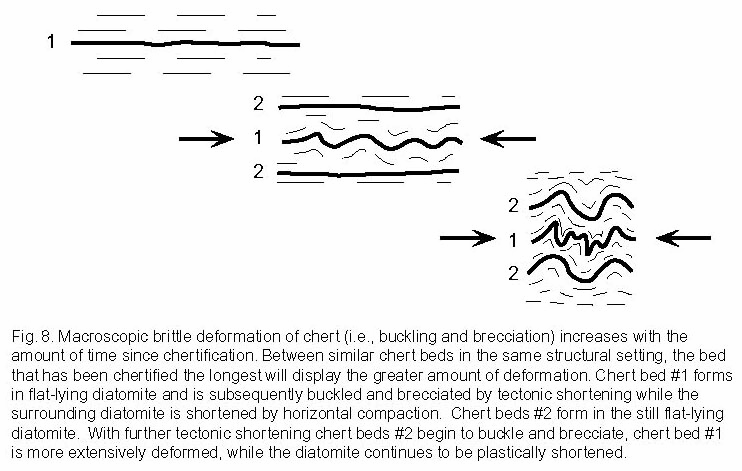 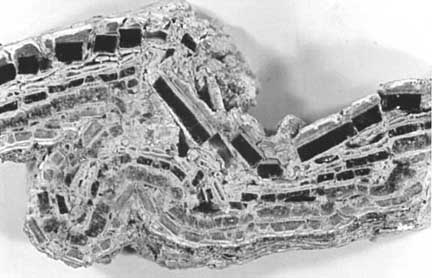 Behl & Garrison, 1994;Eichhubl & Behl, 1998
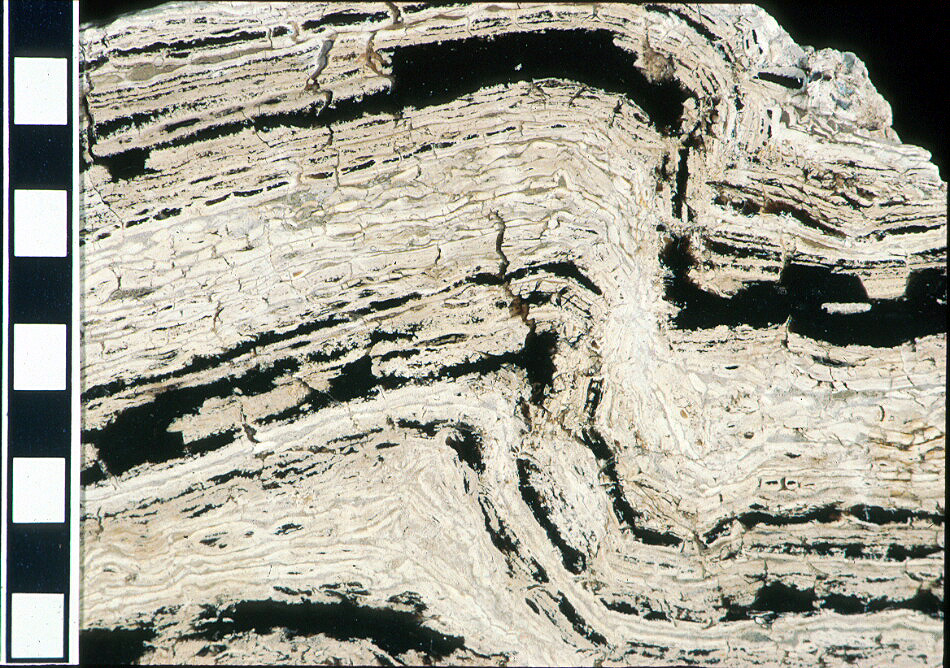 Brittle nature of buckled + brecciated opal-CT chert (white) becoming obscured by lamination-parallel transition to  quartz (black). Eventually, “continuous” laminations give the  appearance of ductile folding
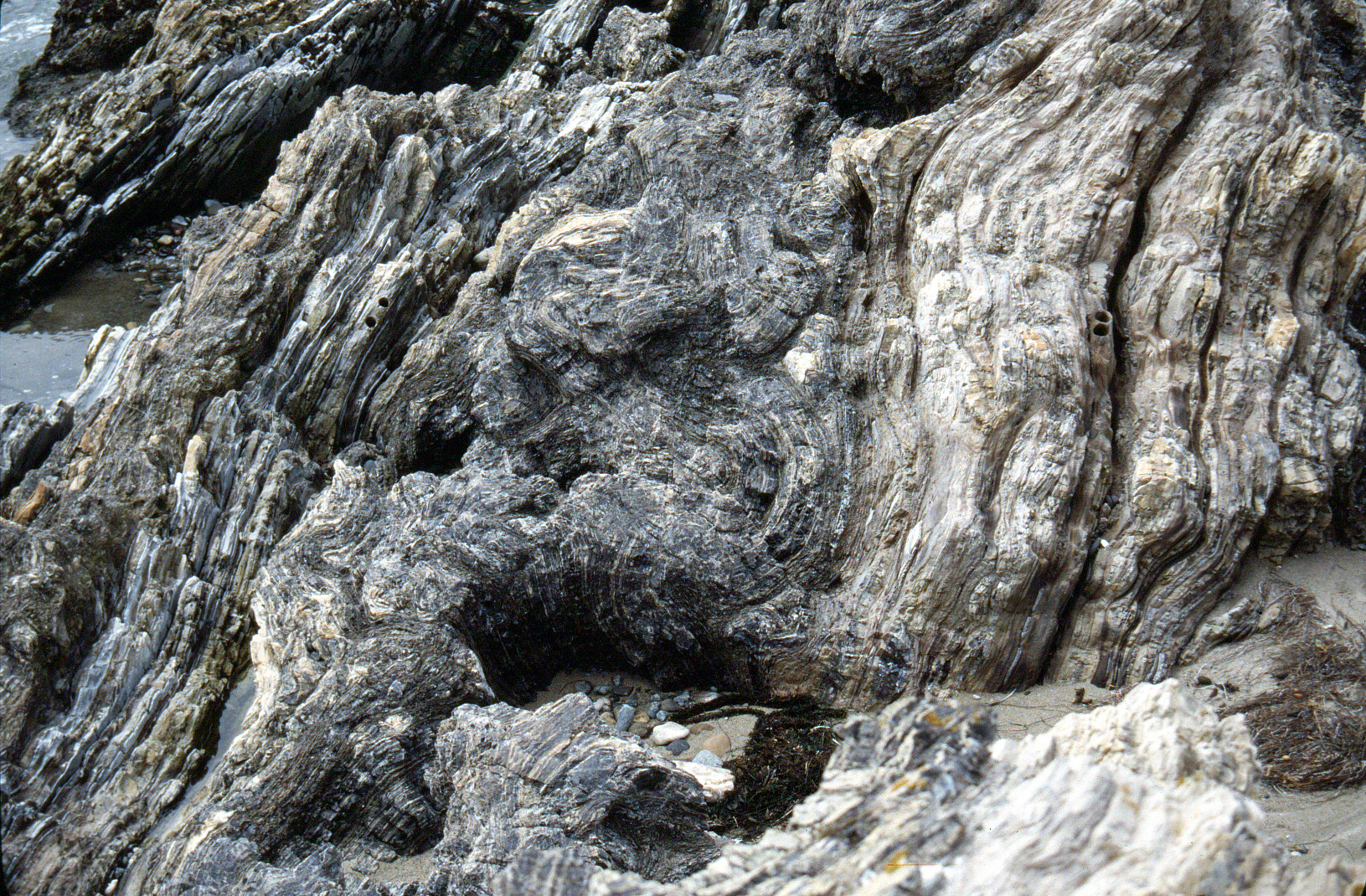 Buckled + brecciated quartz chert between “unfolded” shale. 
Shale has actually been shortened just as much by horizontal compaction.
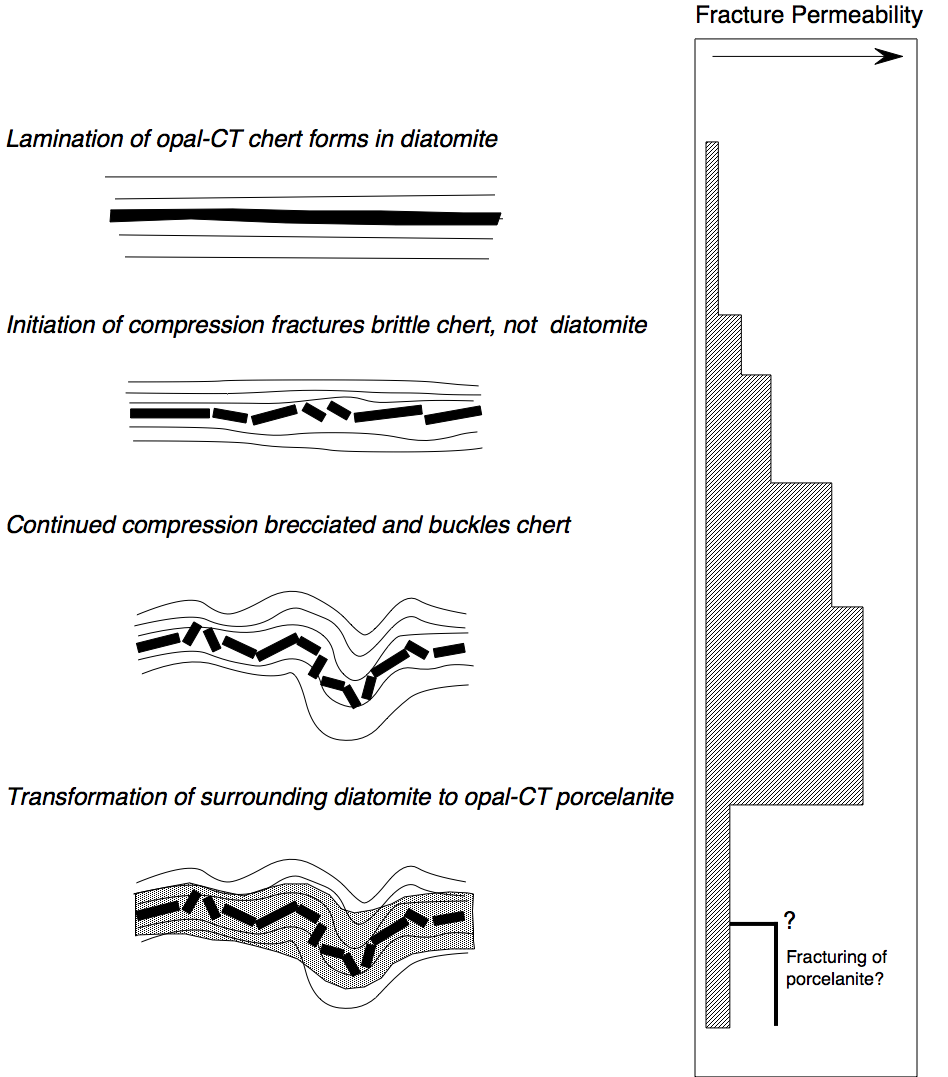 Pores in high permeability breccias are ultimately cemented by silica unless saturated with petroleum
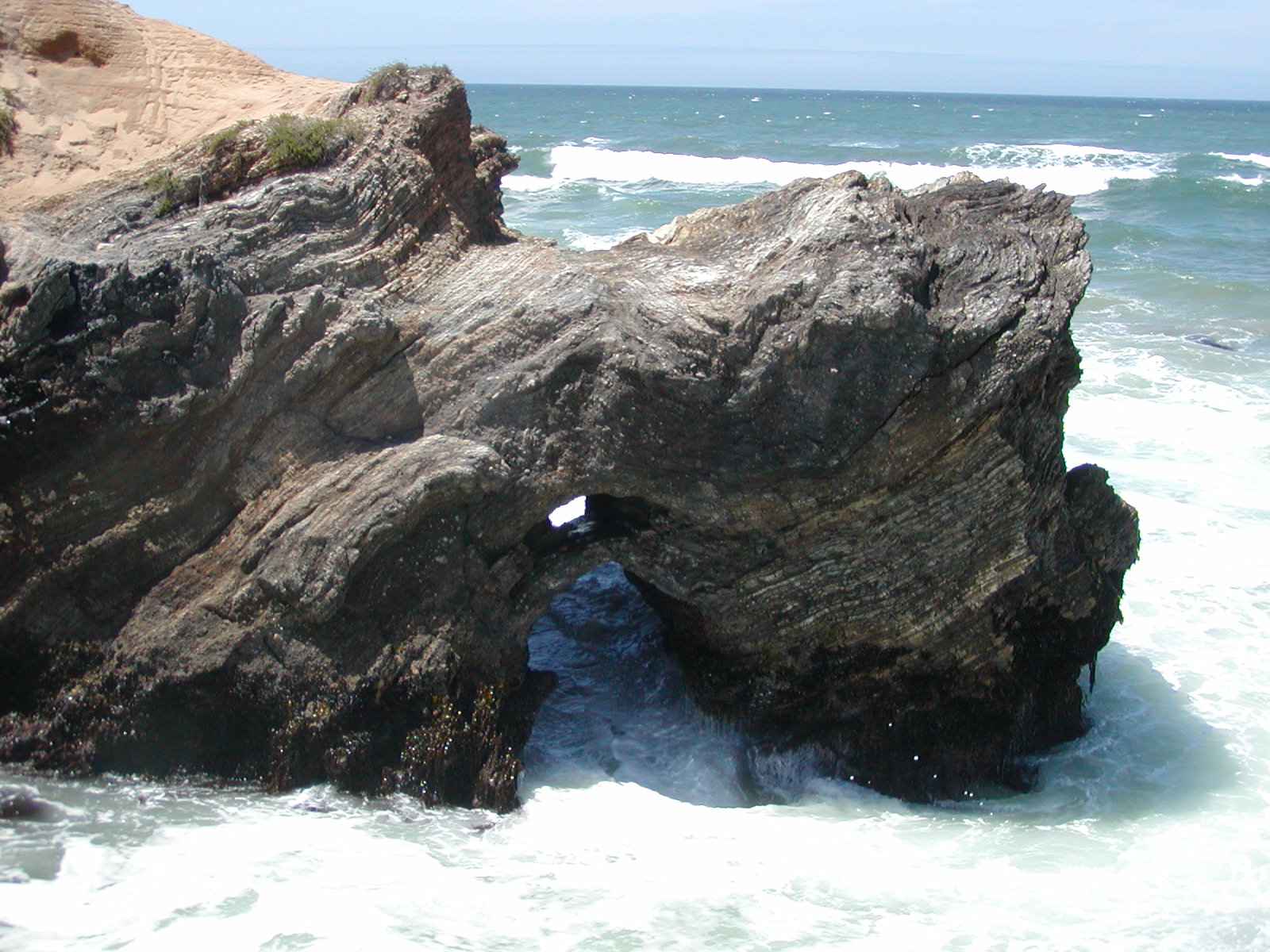 Thick tar-saturated chert breccia
Note folded chert between “unfolded” siliceous shale, dolomite, and porcelanite.
Diagenesis
Cementation
Embrittlement
Increased Fluid Pressure
Change in stress state
Dehydration reactions
Organic matter maturation
Chemical compaction
Sealing of microfractures
Preferred cementation
Advective mass transfer
Advective heat transfer
Chemical transport
Change in pore pressure
Change in rock strength
Deformation
Fluid Flow
Fracture networks
Fracture Permeability
Strain partitioning
Pore fluid expulsion
After Eichhubl & Behl (1998)